パートの役割を生かした音楽づくりをしよう
ブルーノート音階を使って音楽をつくろう
めあて　ブルーノート音階を使って演奏をして　　　　　　　　　　　　　　ジャズに親しもう
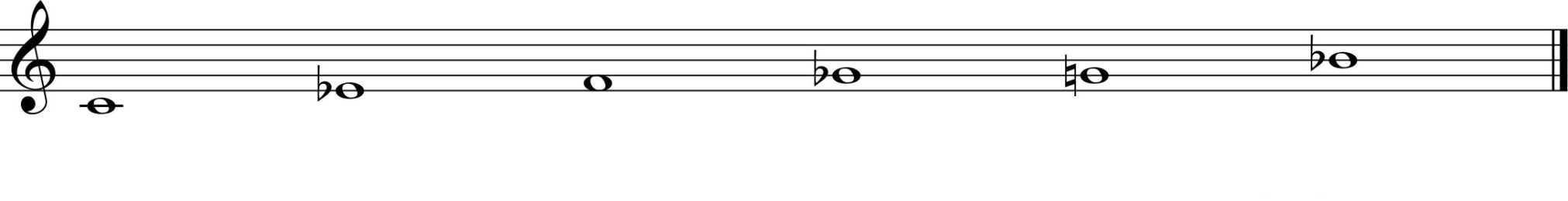 １
２
３
４
５
６
その１　音階に慣れましょう
その２　リズムの模倣をしよう
その３　「呼びかけ」に対してこたえよう
めあて　ジャズの特徴的なリズムを知ろう
スウィング
前打音
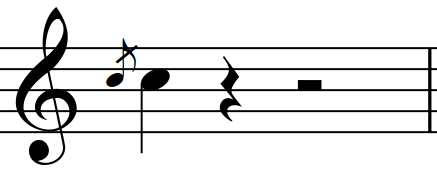 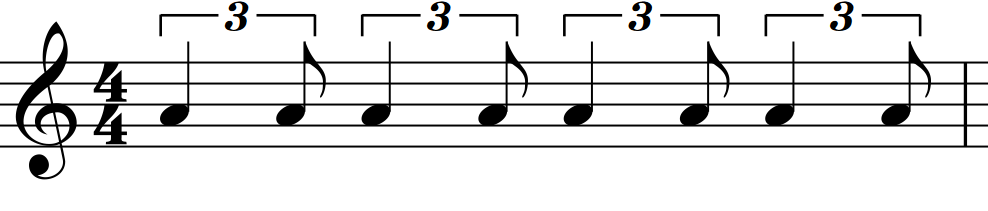 トレモロ
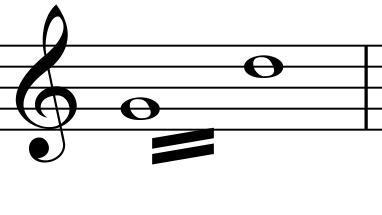 三連符
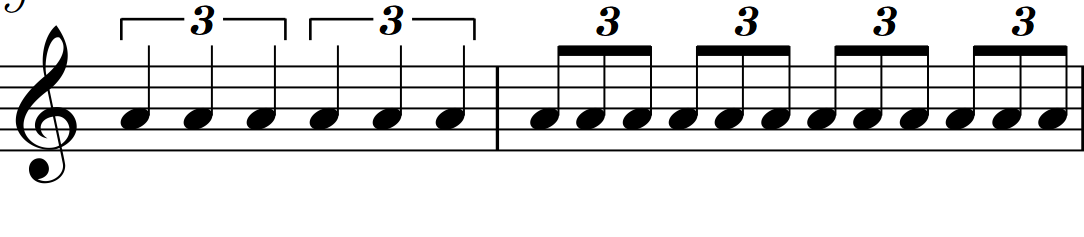 シンコペーション
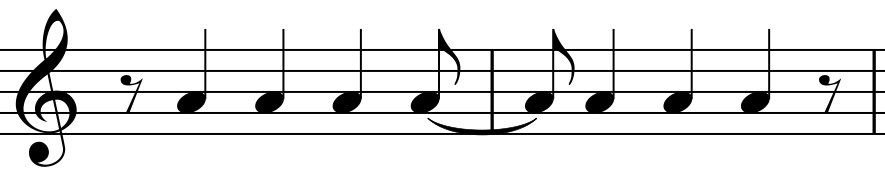 ★　バスオルガン　
　　低音拍が分かりやすい（繰り返し）
★　木琴　
　　呼びかけとこたえ　どちらの役割もできる。
★　鉄琴　
　　和音　延びる音を生かして和音で
★　キーボード　
　　木琴、鉄琴のどちらの役割など
めあて
役割に合った旋律をつくろう
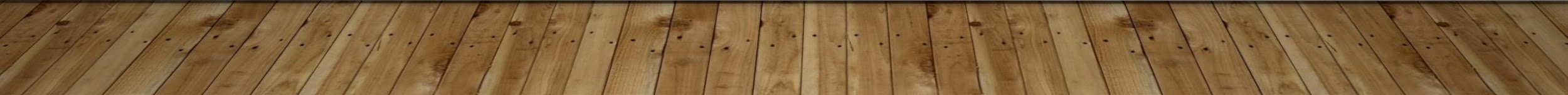 役割に合った旋律をつくろう　参考例
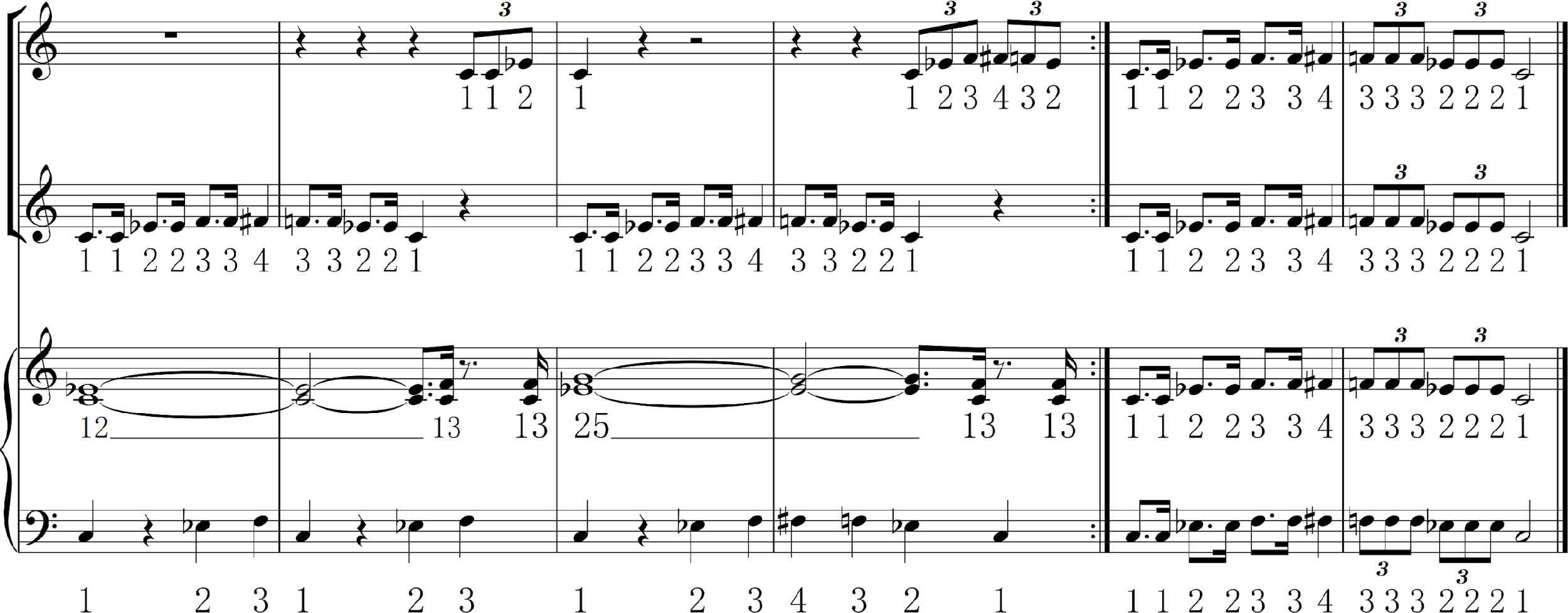 めあて　構成を考えて音楽をまとめよう
★低音→和音の伴奏→旋律（だんだん増える）

★旋律をどのように組み合わせて演奏するのかを考える
　♪呼びかけとこたえ　誰と誰が
　♪ソロをつないでいく
めあて　構成を考えて音楽をまとめよう
A呼びかけ
B呼びかけの人がどんな演奏だったかに対してこたえる
　リズム　旋律の動き
   ☆そのまままねをする
   ☆リズムをまねて音を変える
   ☆旋律の動きを逆にする